EE530 – Eletrônica Básica I
Semicondutores e Junção pn
Diodo: Operação Física
Roberto L. de Orio
Metais, semicondutores e isolantes
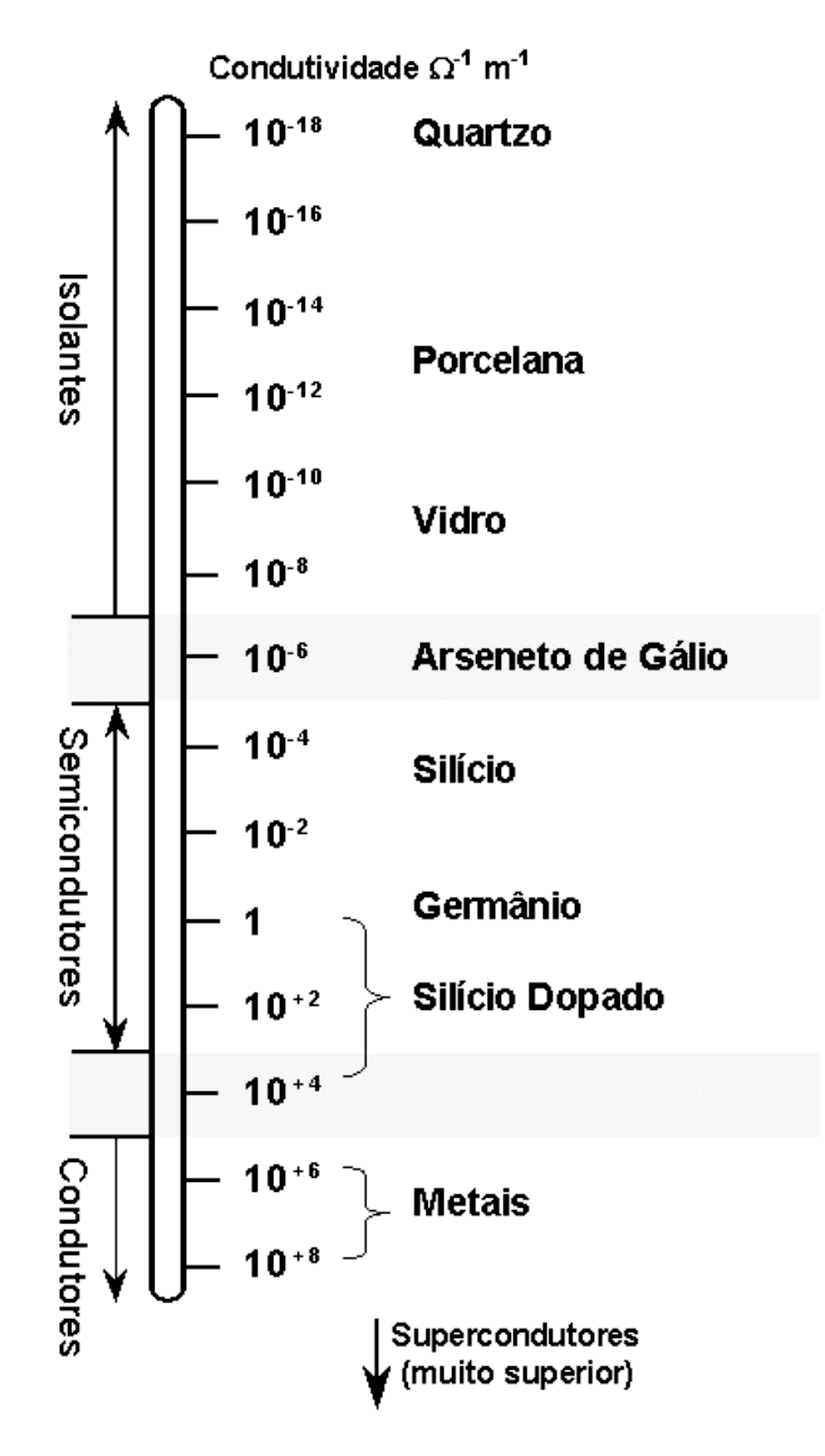 Condutividade elétrica
Semicondutor Intrínseco
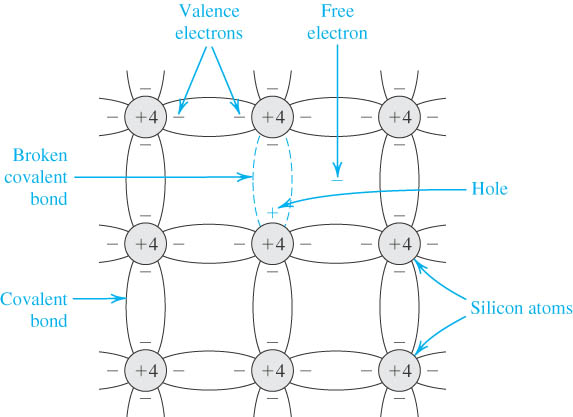 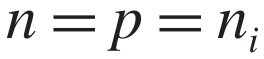 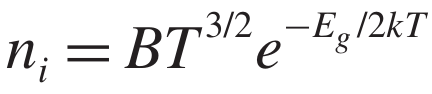 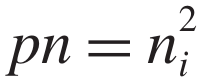 Semicondutor Tipo n
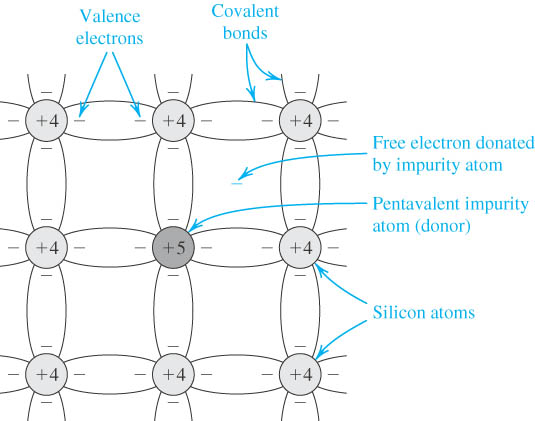 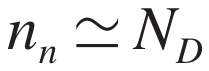 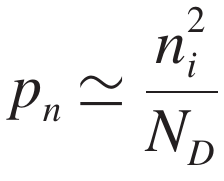 Semicondutor Tipo p
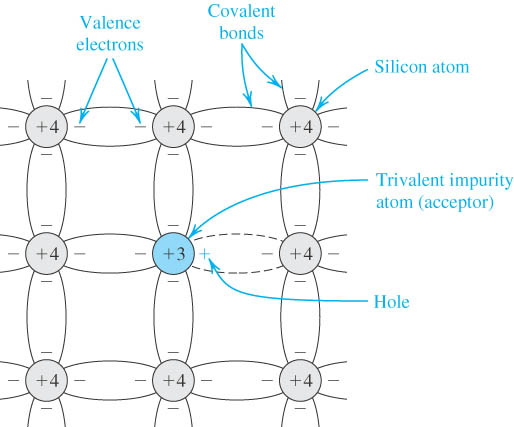 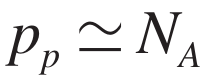 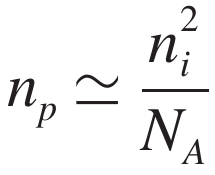 Transporte de Carga: Deriva e Difusão
Deriva








Difusão
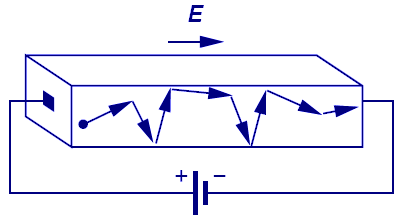 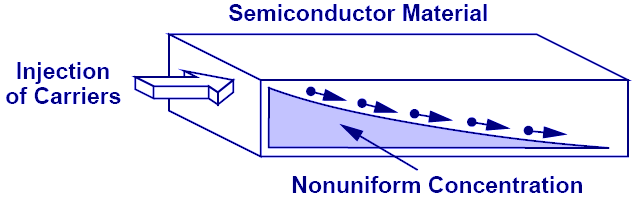 Diodo de Junção
Junção pn
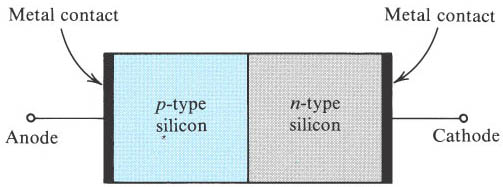 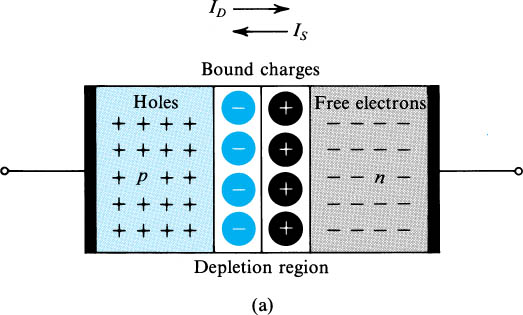 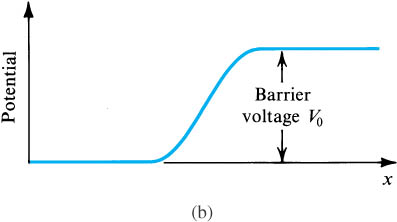 Junção pn em Circuito Aberto
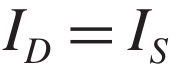 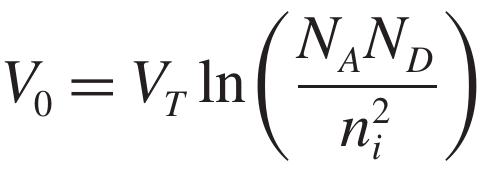 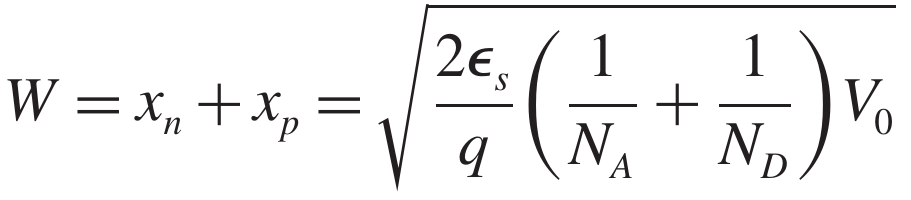 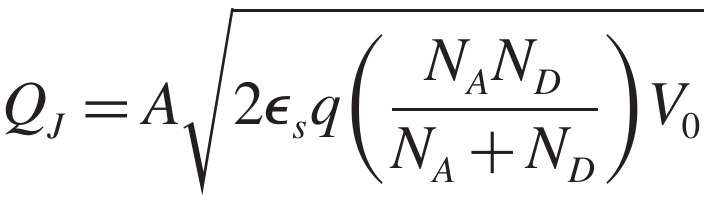 Junção pn em Polarização Direta
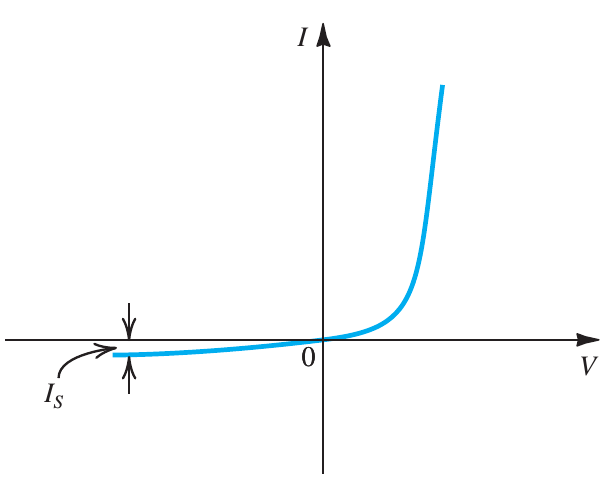 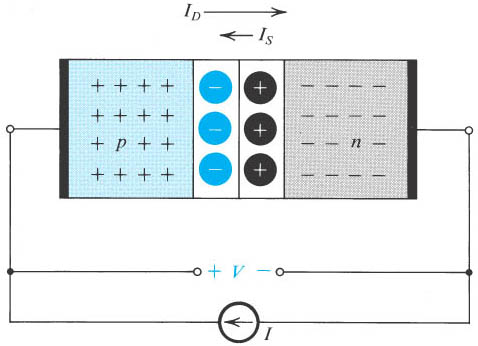 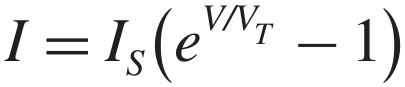 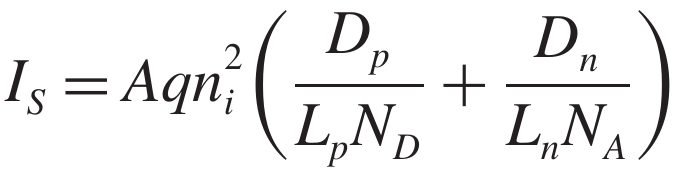 Junção pn em Polarização Direta
Injeção de portadores minoritários
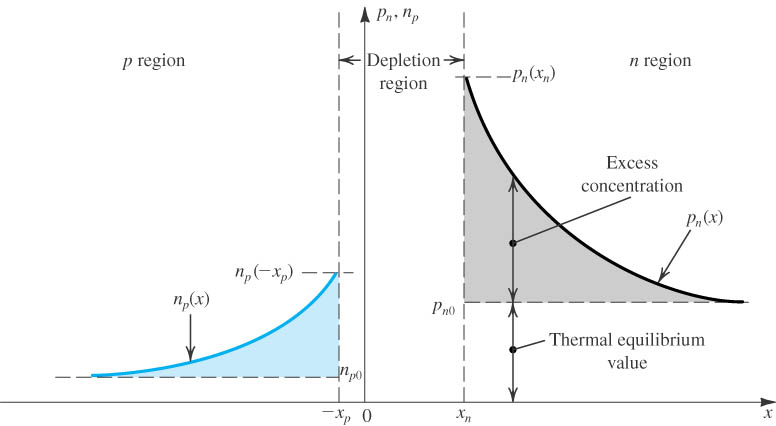 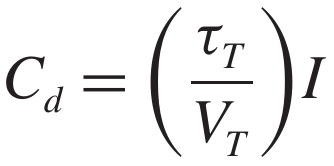 Junção pn em Polarização Reversa
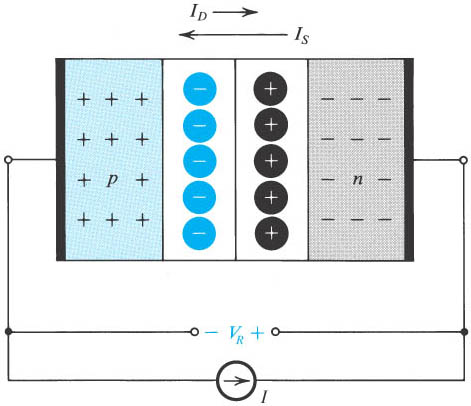 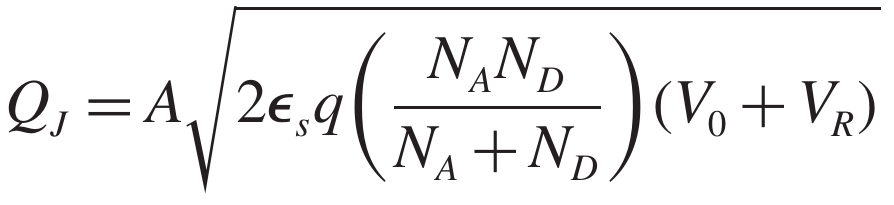 Capacitância de Depleção
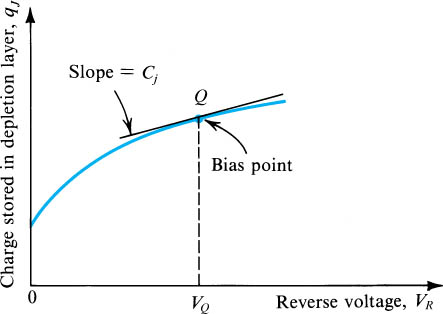 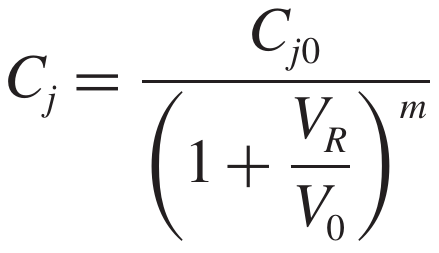 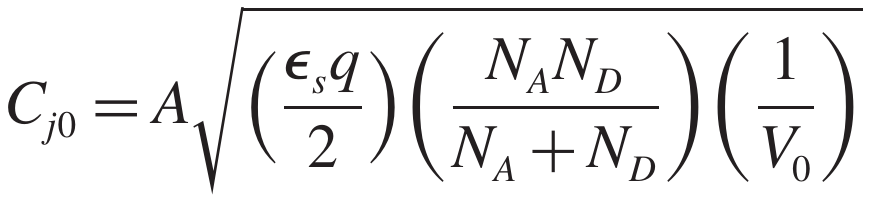 Capacitância de depleção
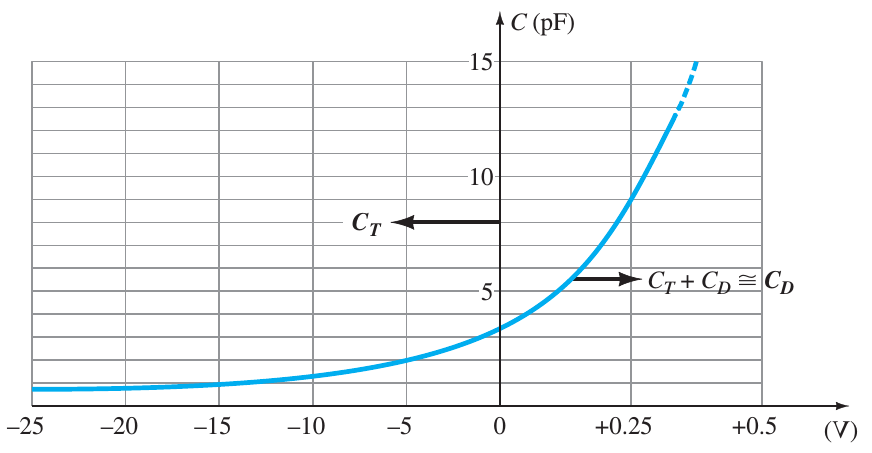 Capacitância de depleção (CJ ou CT) predomina em polarização reversa e a capacitância de difusão em polarização direta
Boylestad, 11ª ed.
Modelo SPICE do Diodo
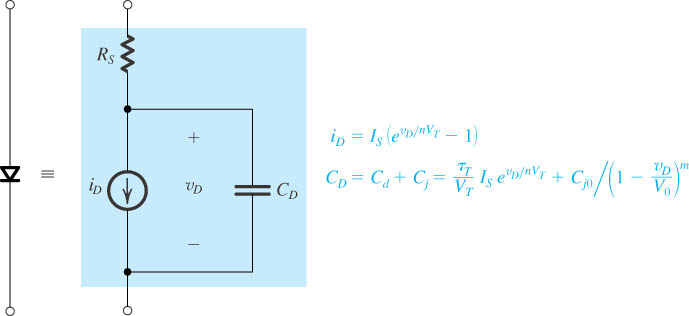 Resumo
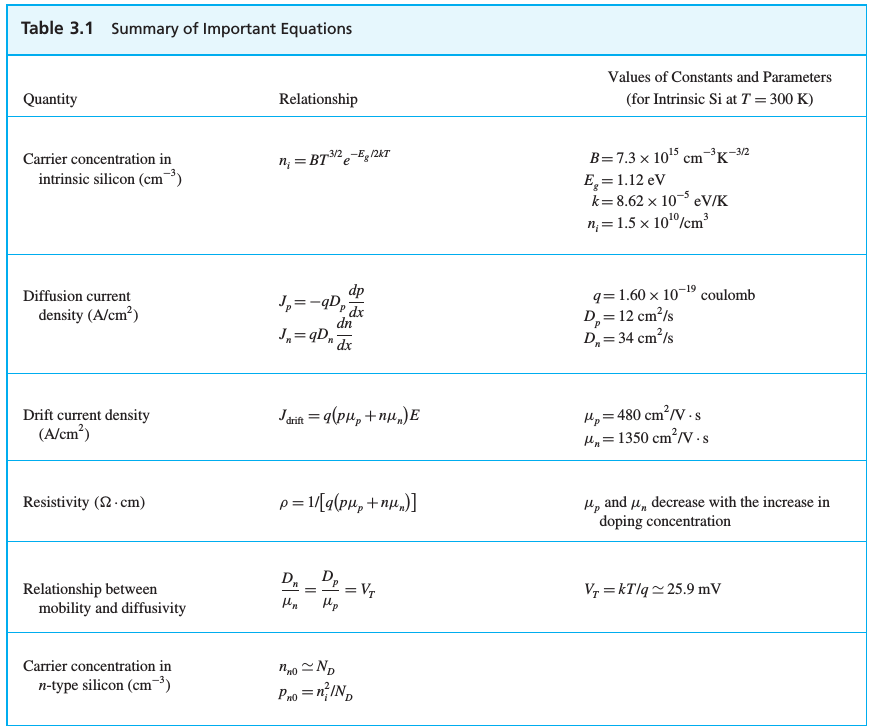 Resumo
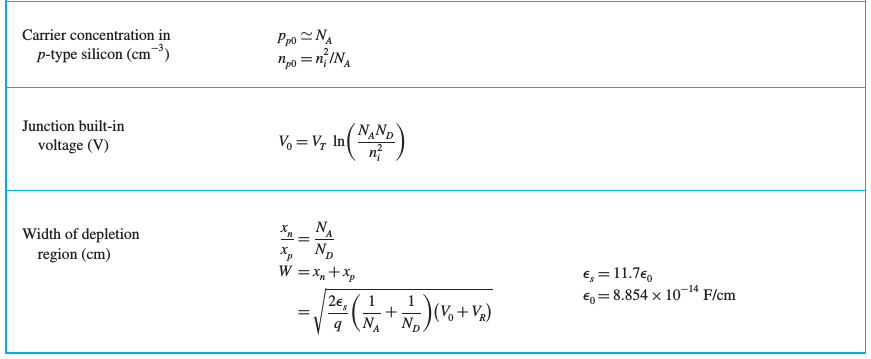 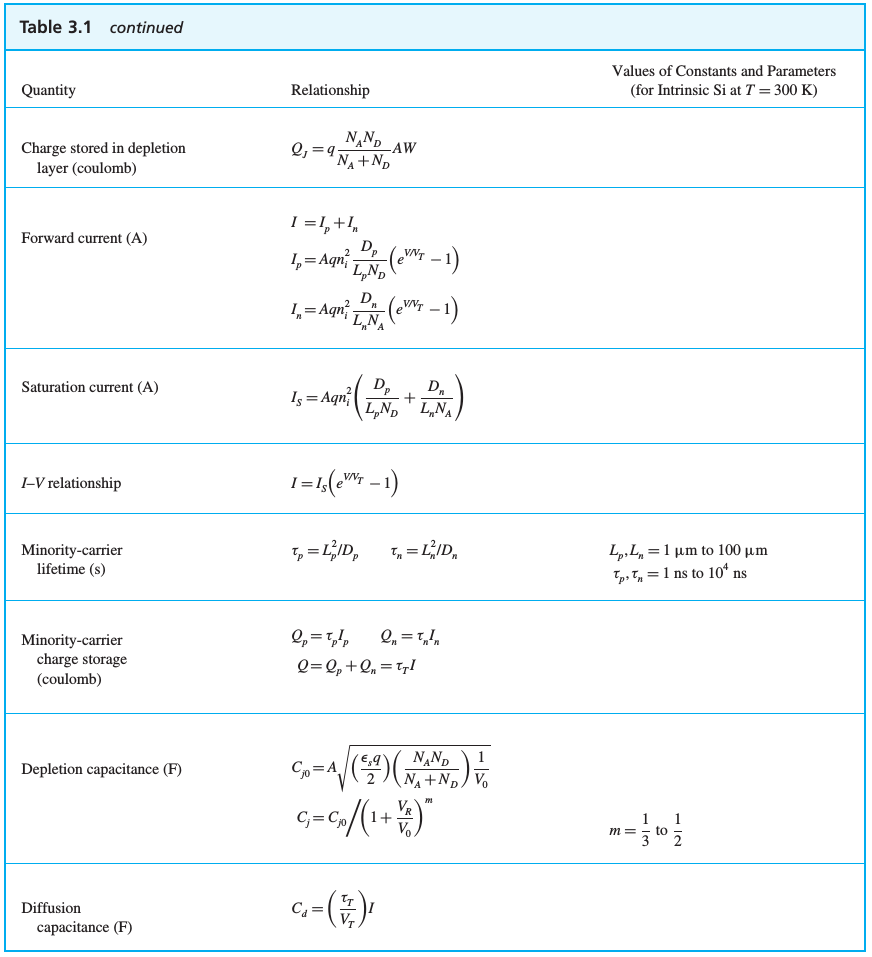 Resumo
Sugestão de Estudo
Sedra (7ª ed.) – Capítulo 3